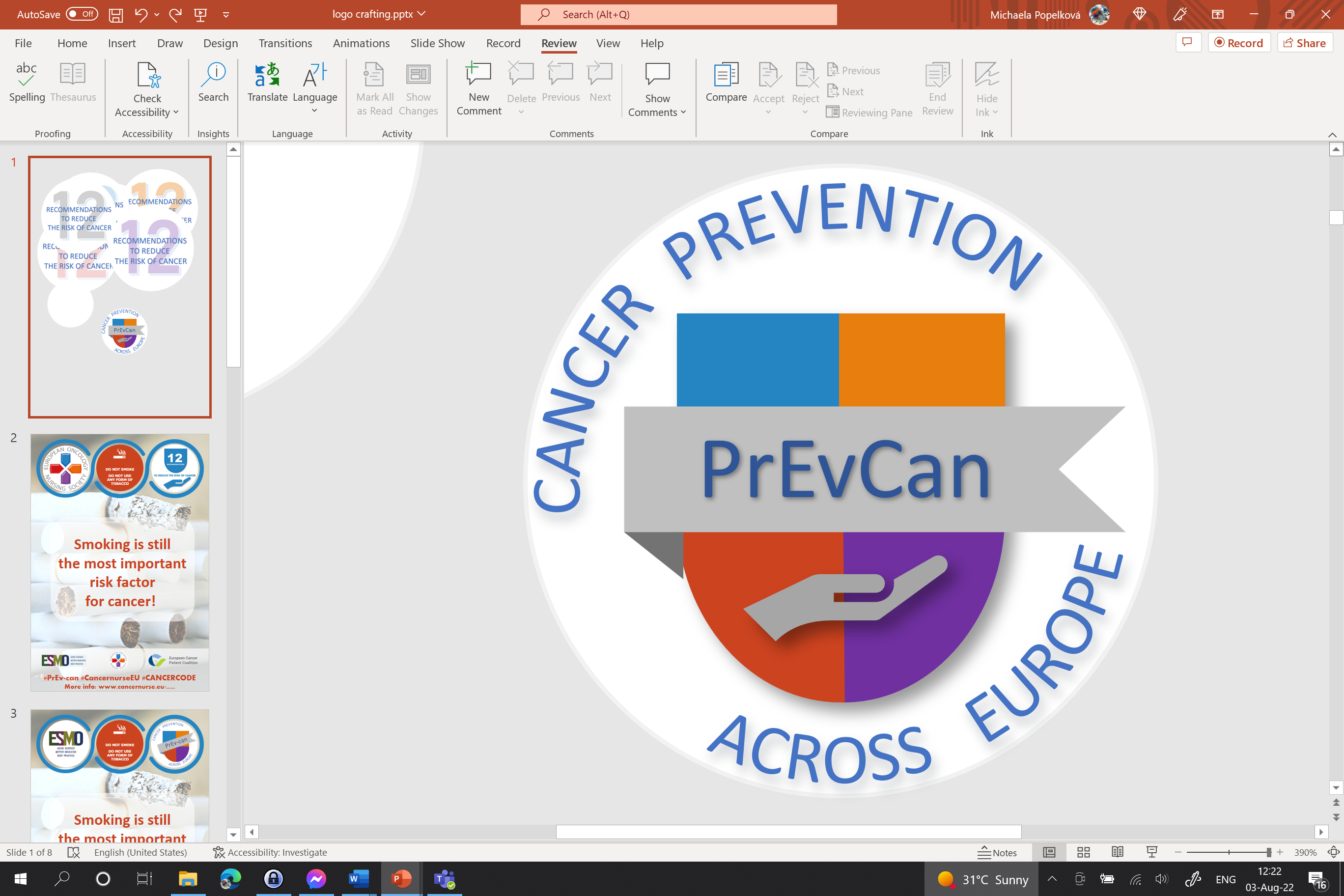 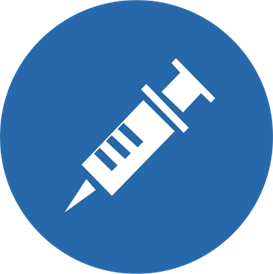 SE TILL ATT DINA BARN DELTAR I VACCINATIONSPROGRAM MOT:HEPATIT B HPV
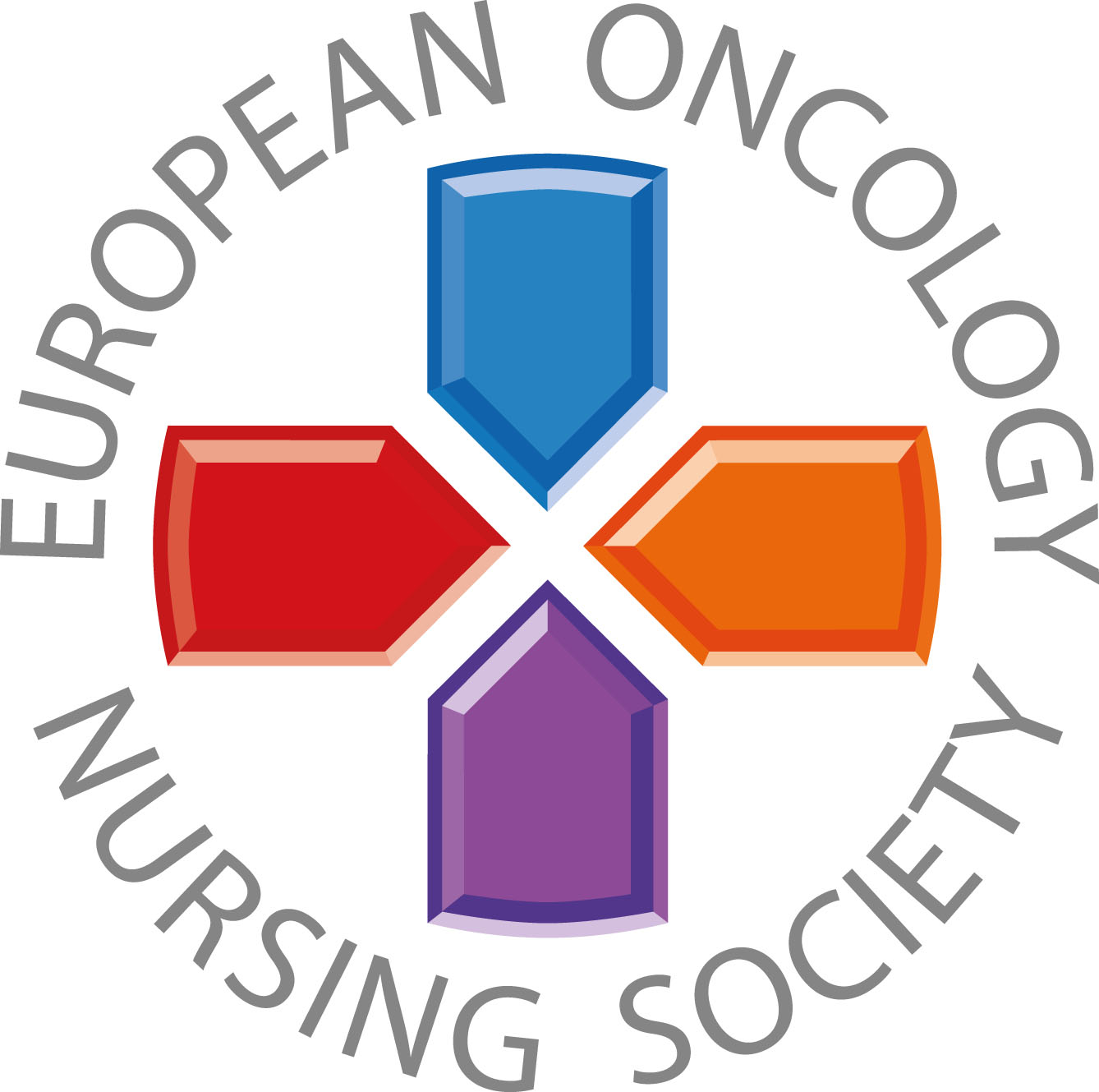 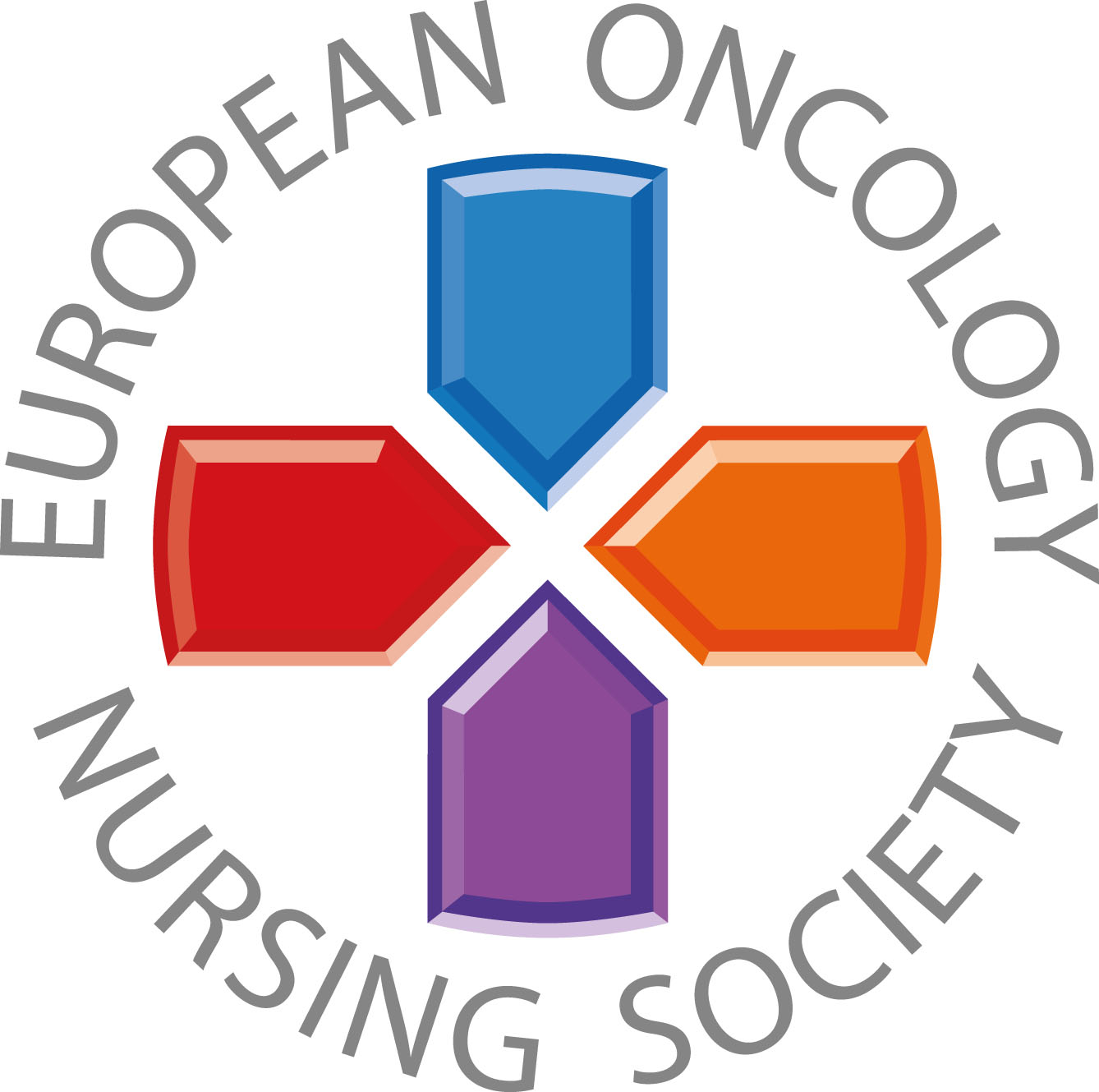 Budskap till allmänheten
#PrEvCan #CANCERCODEPrEvCan© är ett initiativ av EONS och genomförs i samverkan med ESMO som viktigaste partner. Läs mer på: www.cancernurse.eu/prevcan
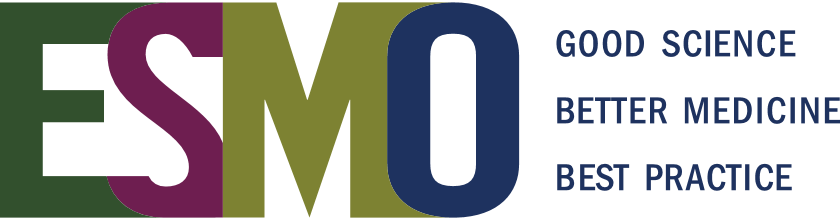 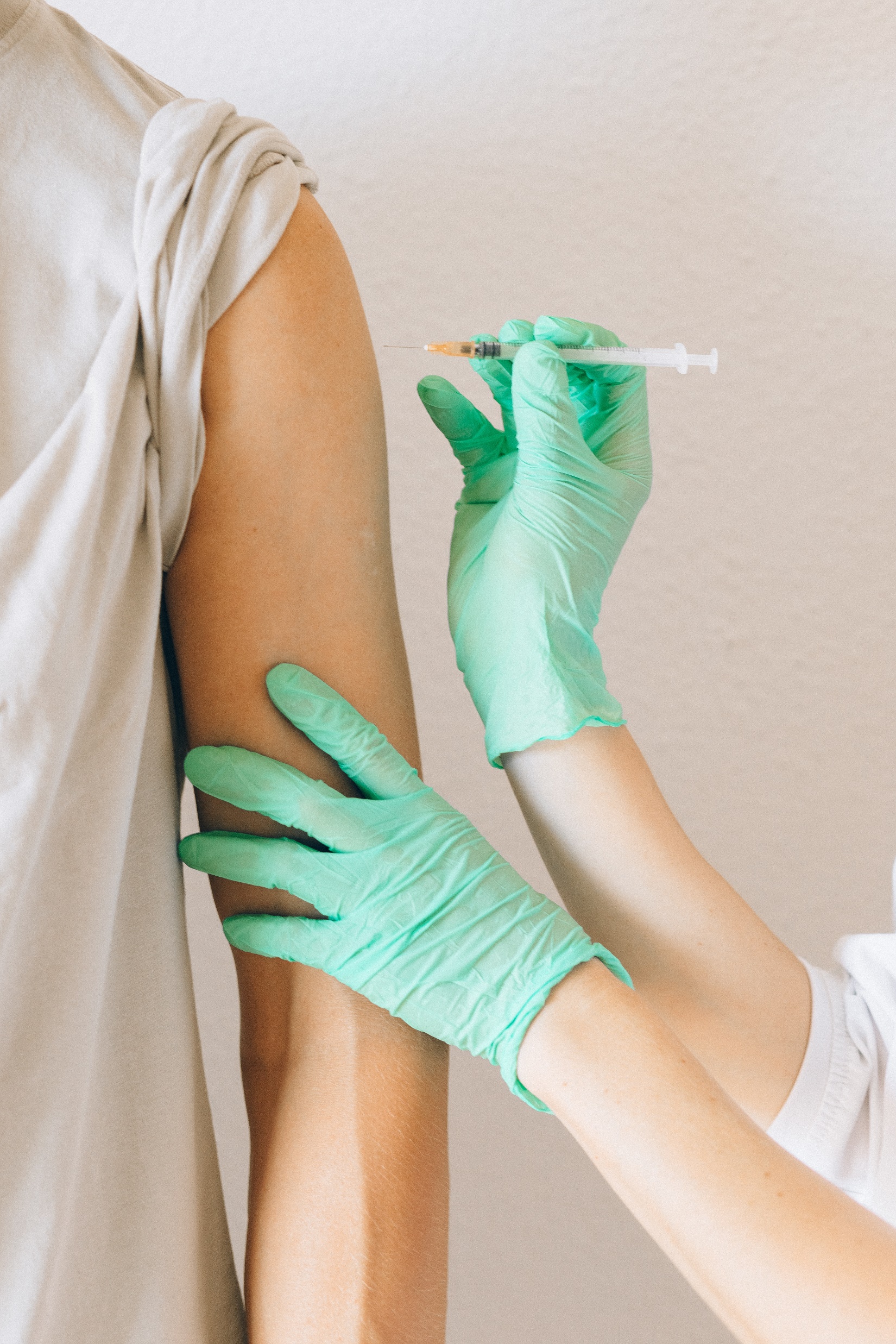 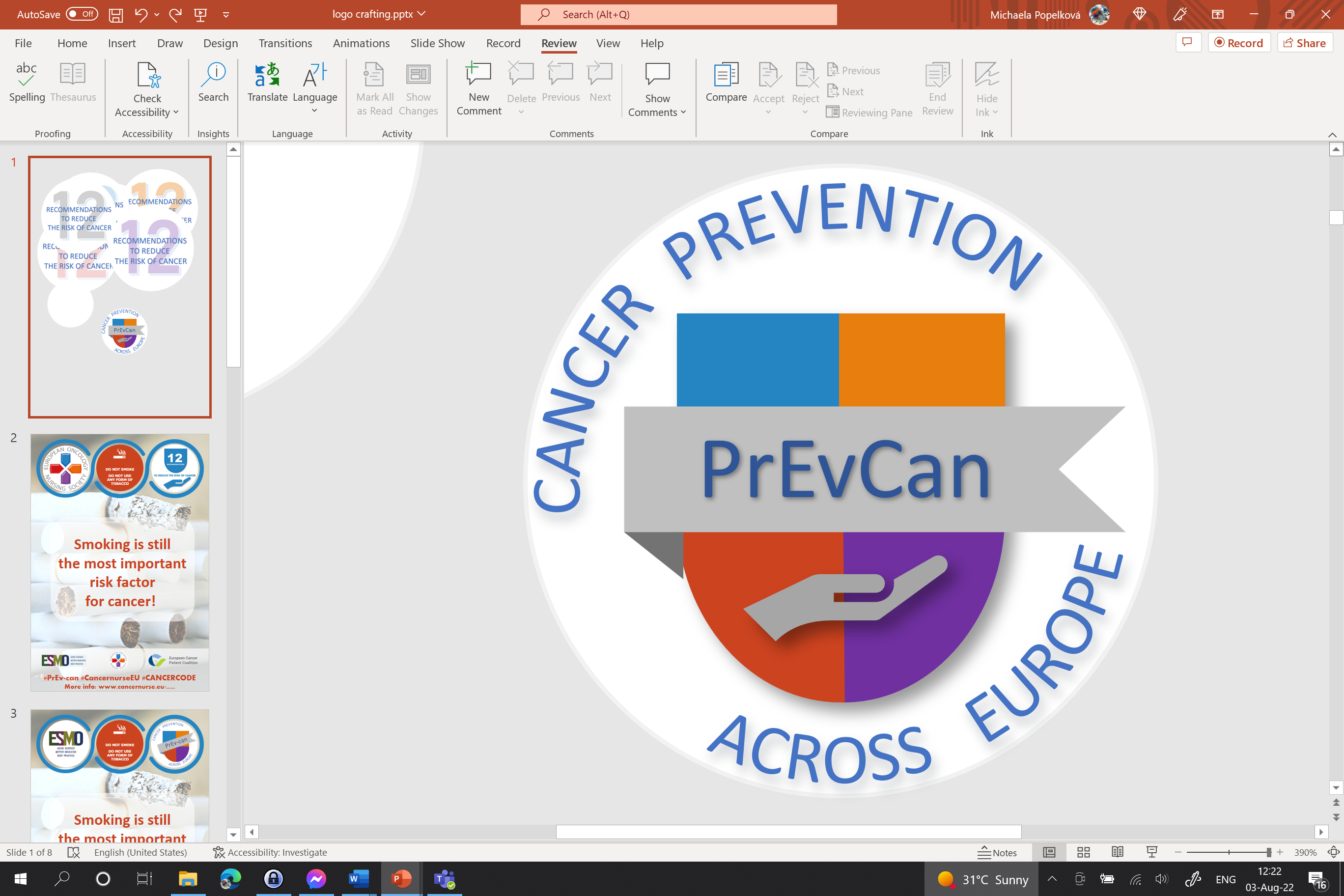 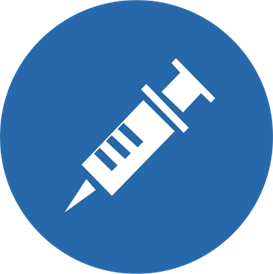 Placera din organisations logga här
SE TILL ATT DINA BARN DELTAR I VACCINATIONSPROGRAM MOT:HEPATIT B HPV
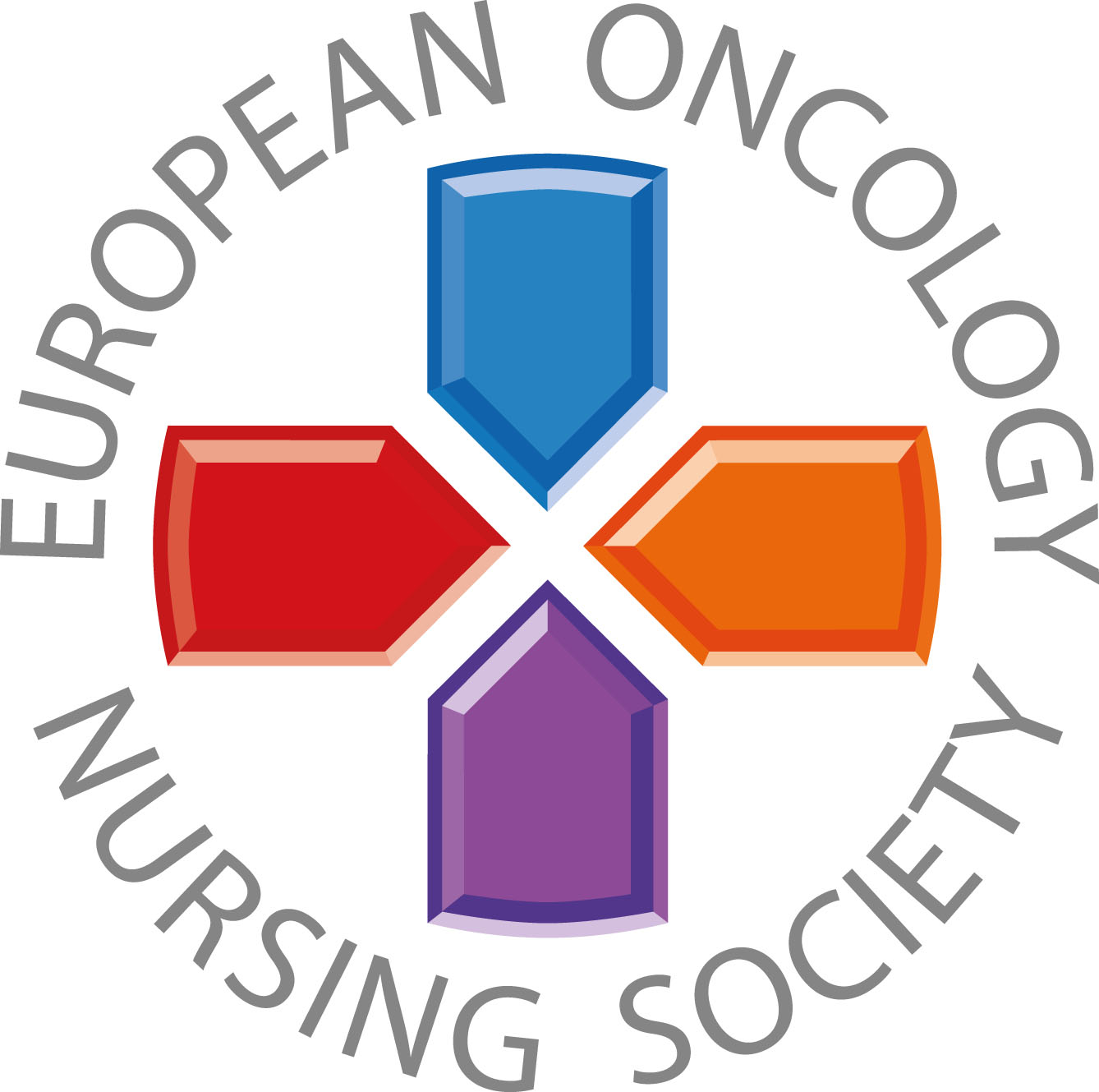 Hepatit B och HPV vaccinering bidrar till att förebygga vissa typer av cancer. Se till att dina barn vaccineras. Om du har frågor, diskutera med din hälso-och sjukvårdskontakt.
#PrEvCan #CANCERCODEPrEvCan© är ett initiativ av EONS och genomförs i samverkan med ESMO som viktigaste partner. Läs mer på: www.cancernurse.eu/prevcan
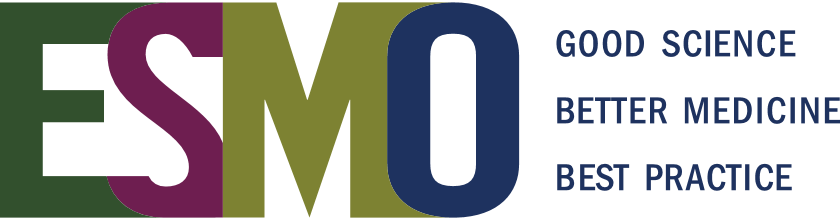 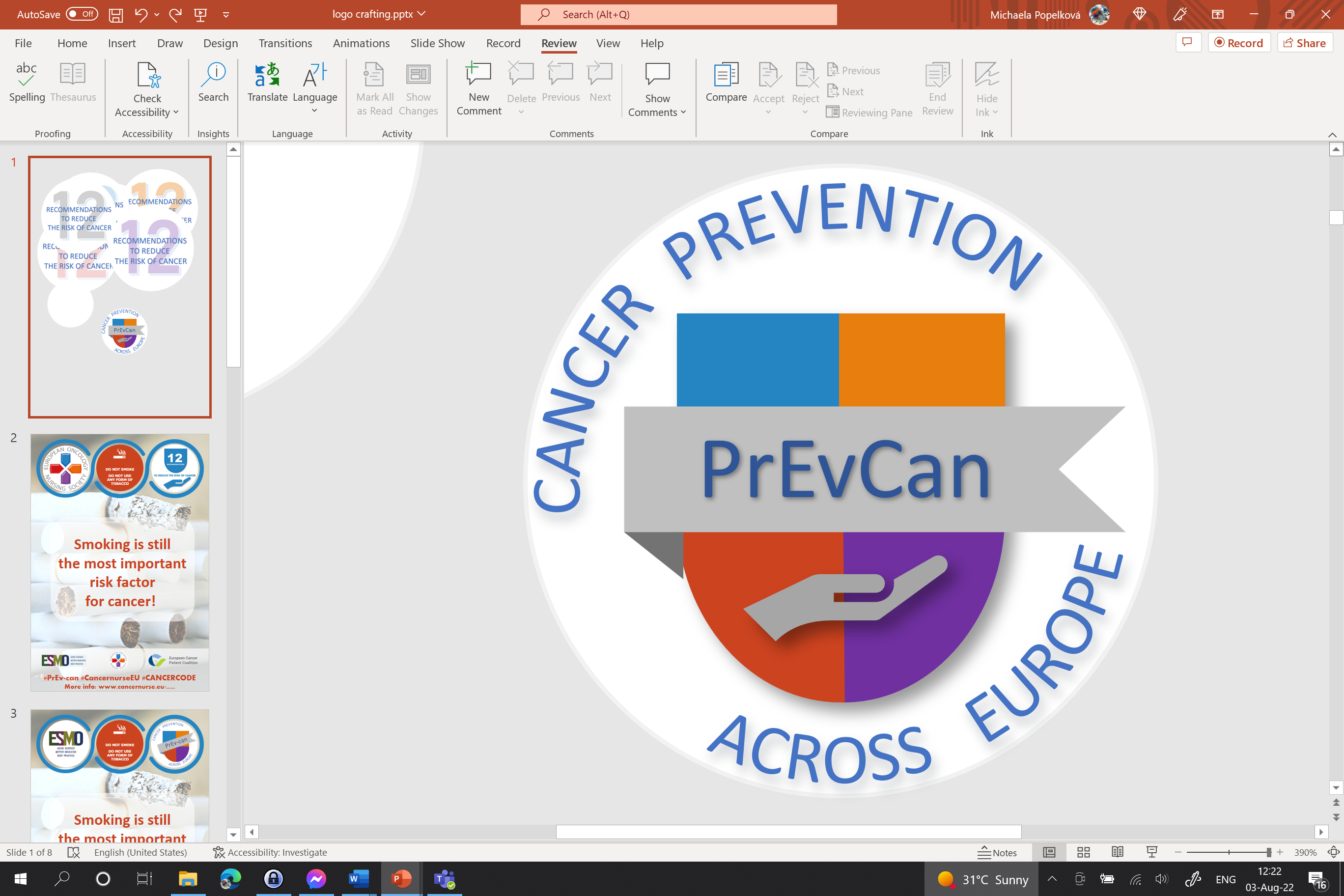 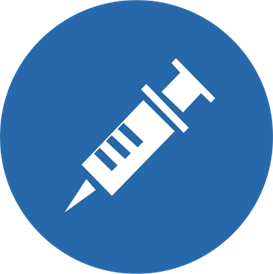 SE TILL ATT DINA BARN DELTAR I VACCINATIONSPROGRAM MOT:HEPATIT B HPV
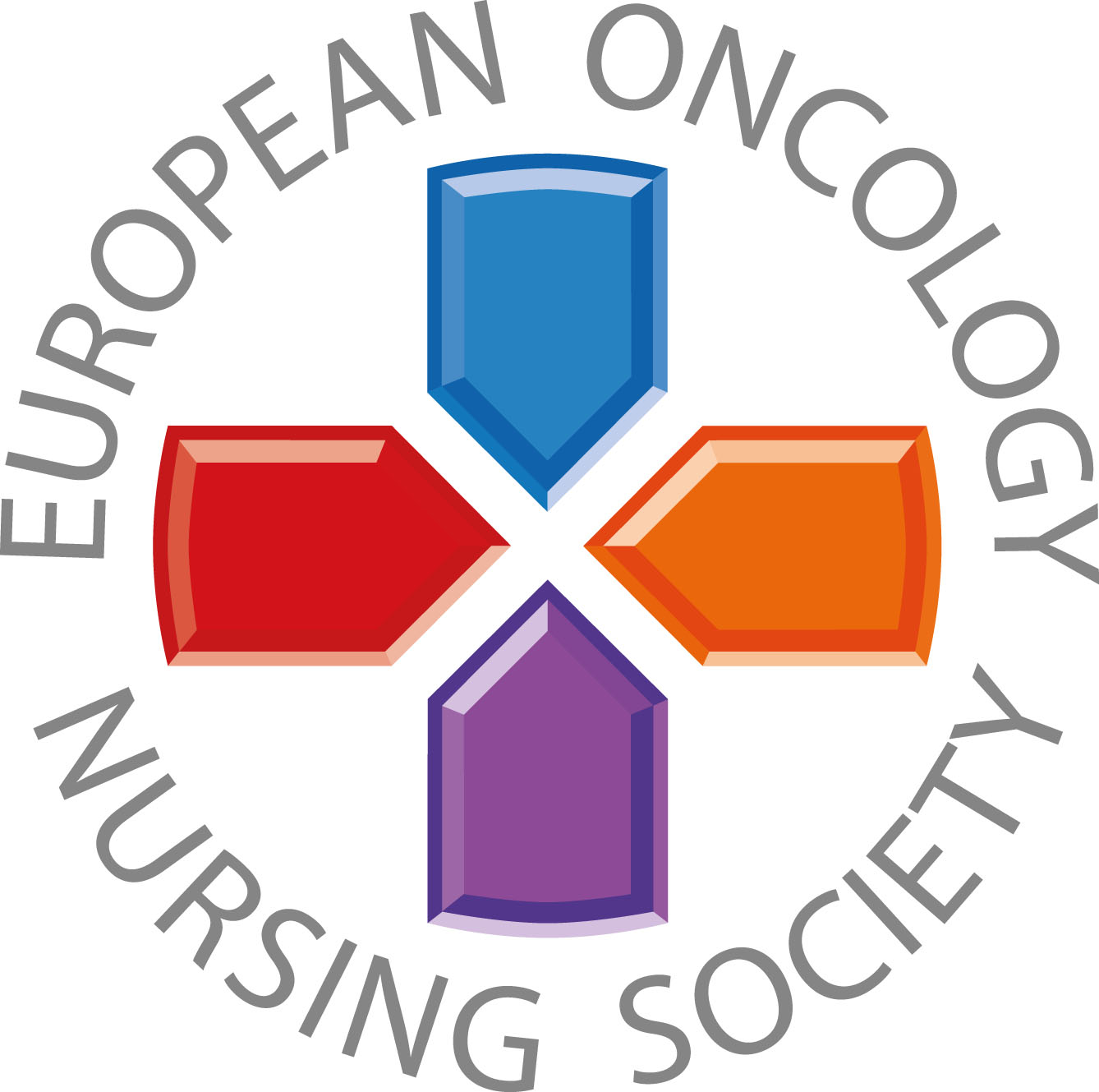 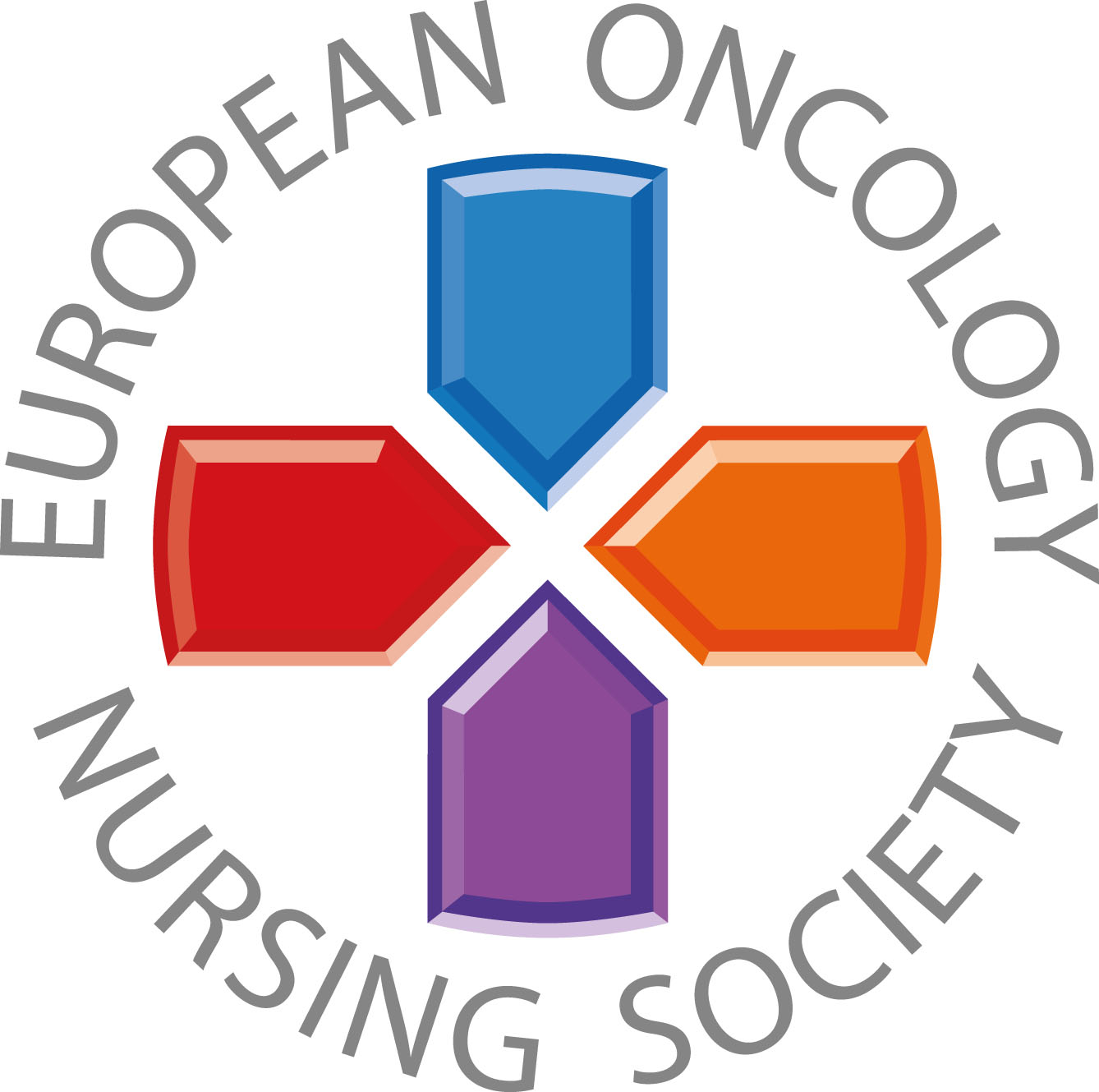 Budskap till hälso-och sjukvårdspersonal
#PrEvCan #CANCERCODEPrEvCan© är ett initiativ av EONS och genomförs i samverkan med ESMO som viktigaste partner. Läs mer på: www.cancernurse.eu/prevcan
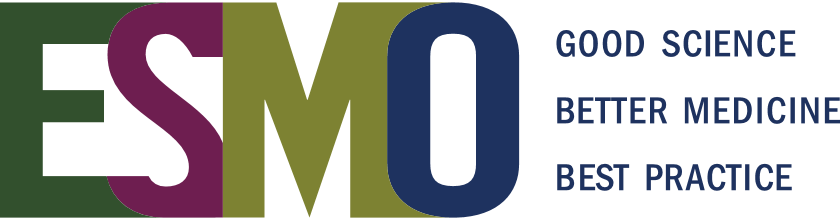 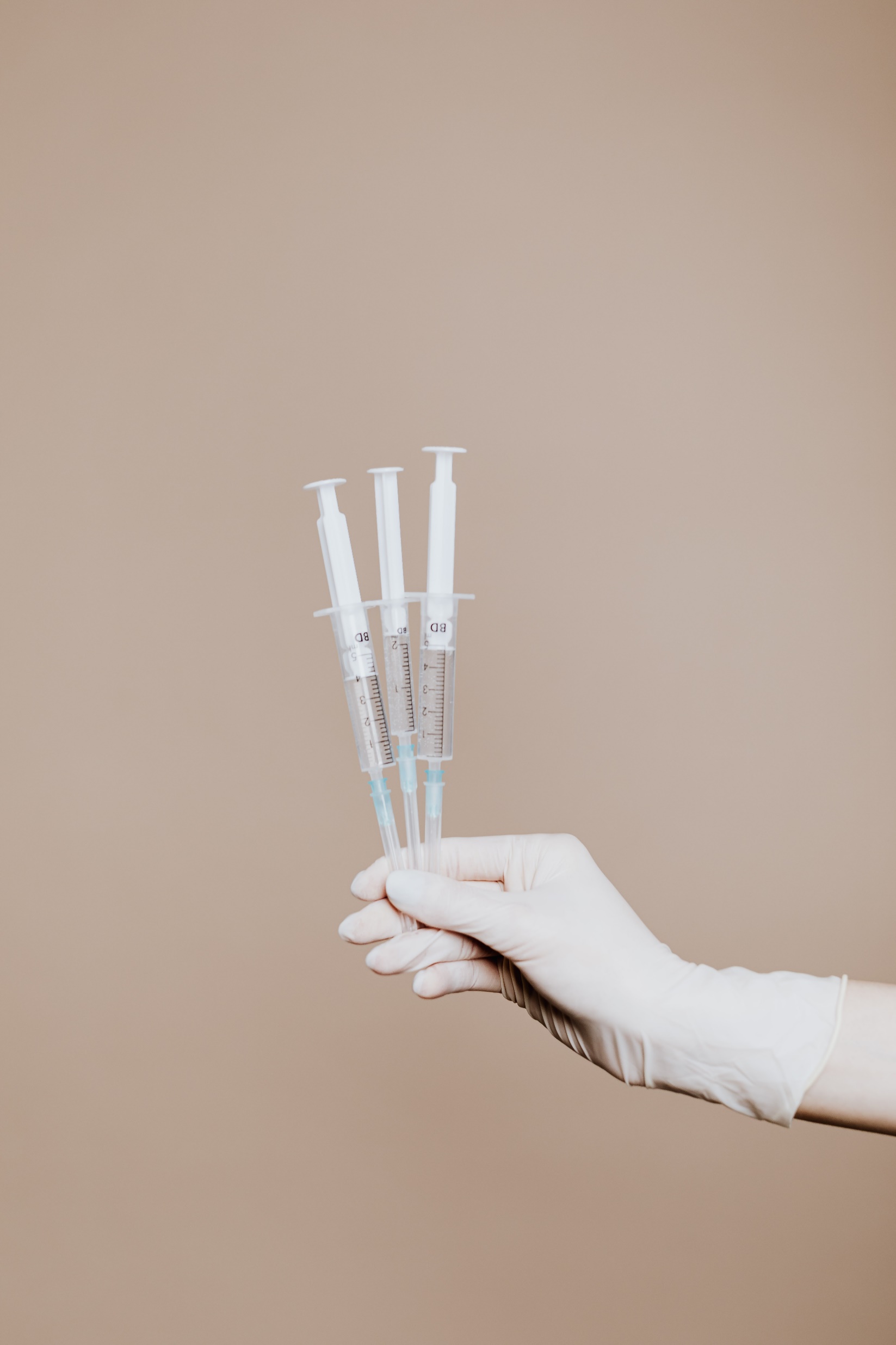 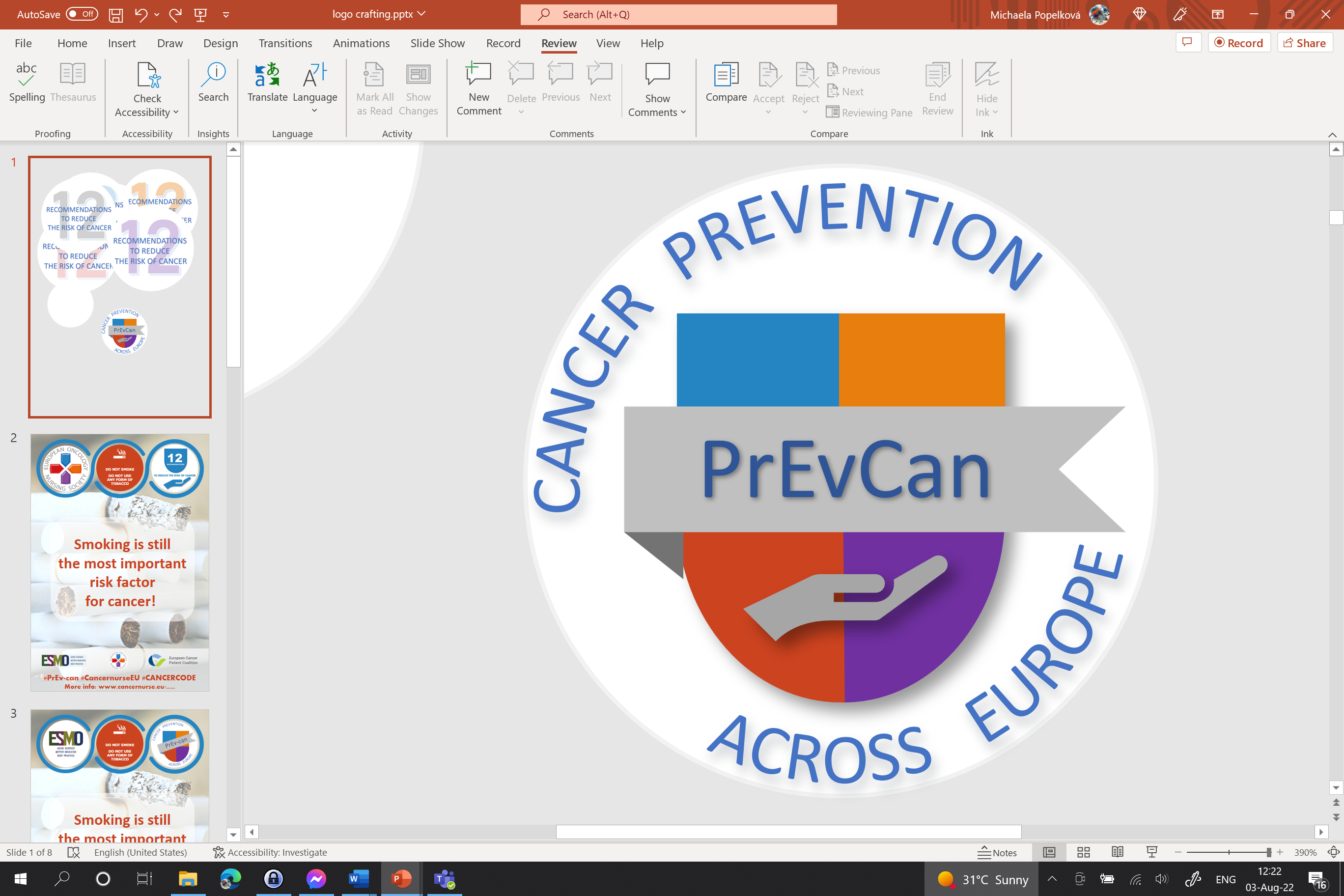 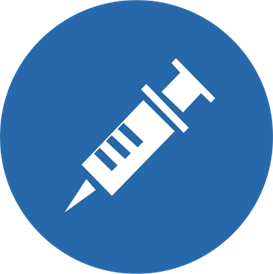 Placera din organisations logga här
SE TILL ATT DINA BARN DELTAR I VACCINATIONSPROGRAM MOT:HEPATIT B HPV
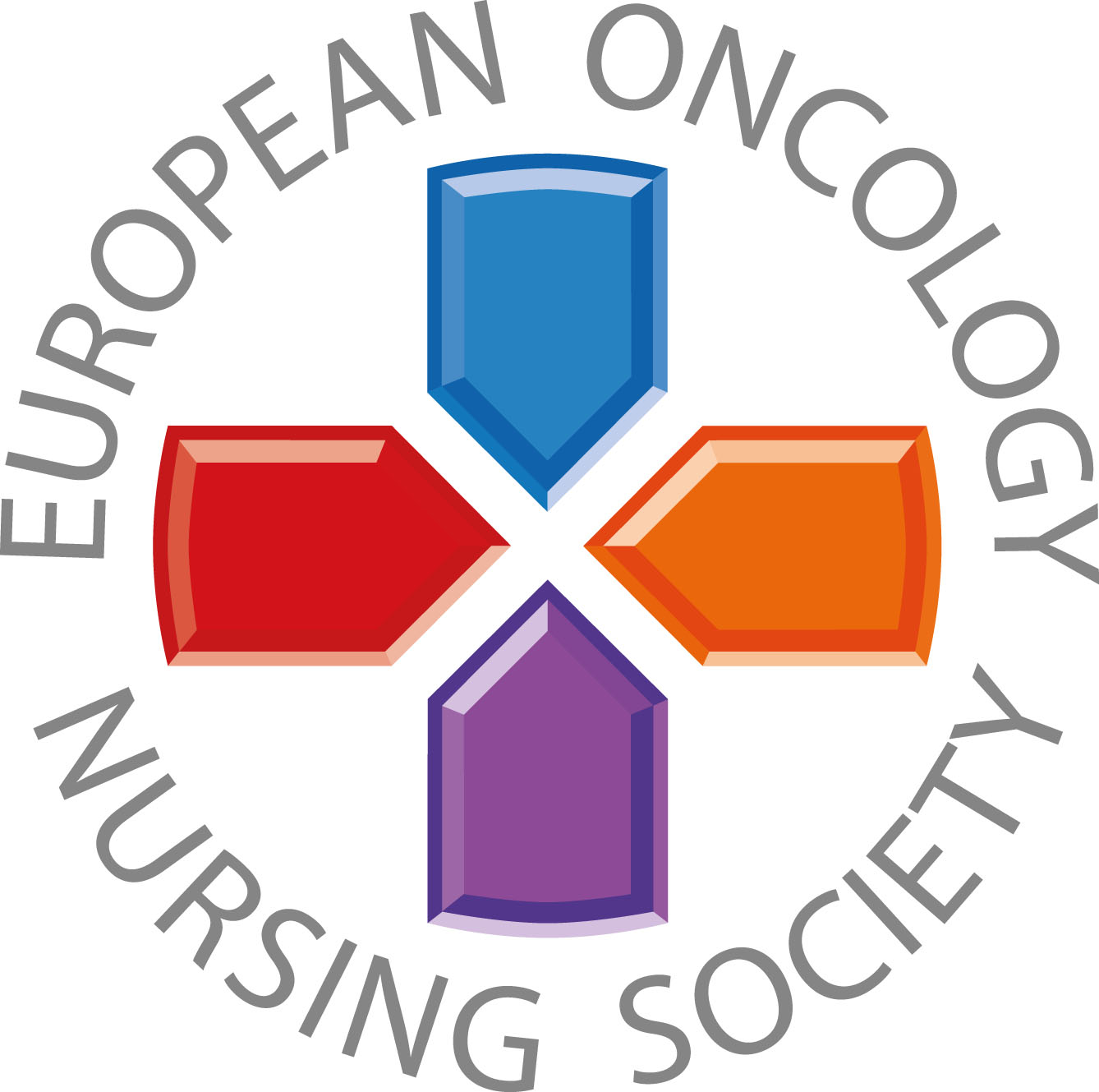 Fråga om dina patienter är vaccinerade mot Hepatis B och HPV. Rekommendera vaccinering när det är aktuellt, för att minska risken för cancer.
#PrEvCan #CANCERCODEPrEvCan© är ett initiativ av EONS och genomförs i samverkan med ESMO som viktigaste partner. Läs mer på: www.cancernurse.eu/prevcan
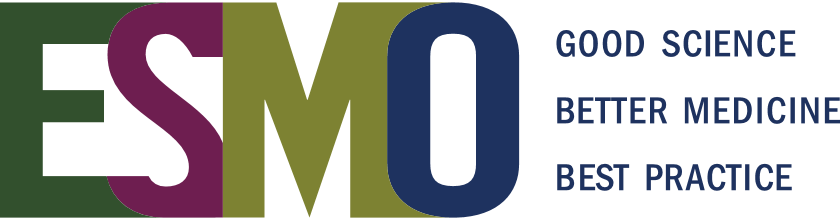 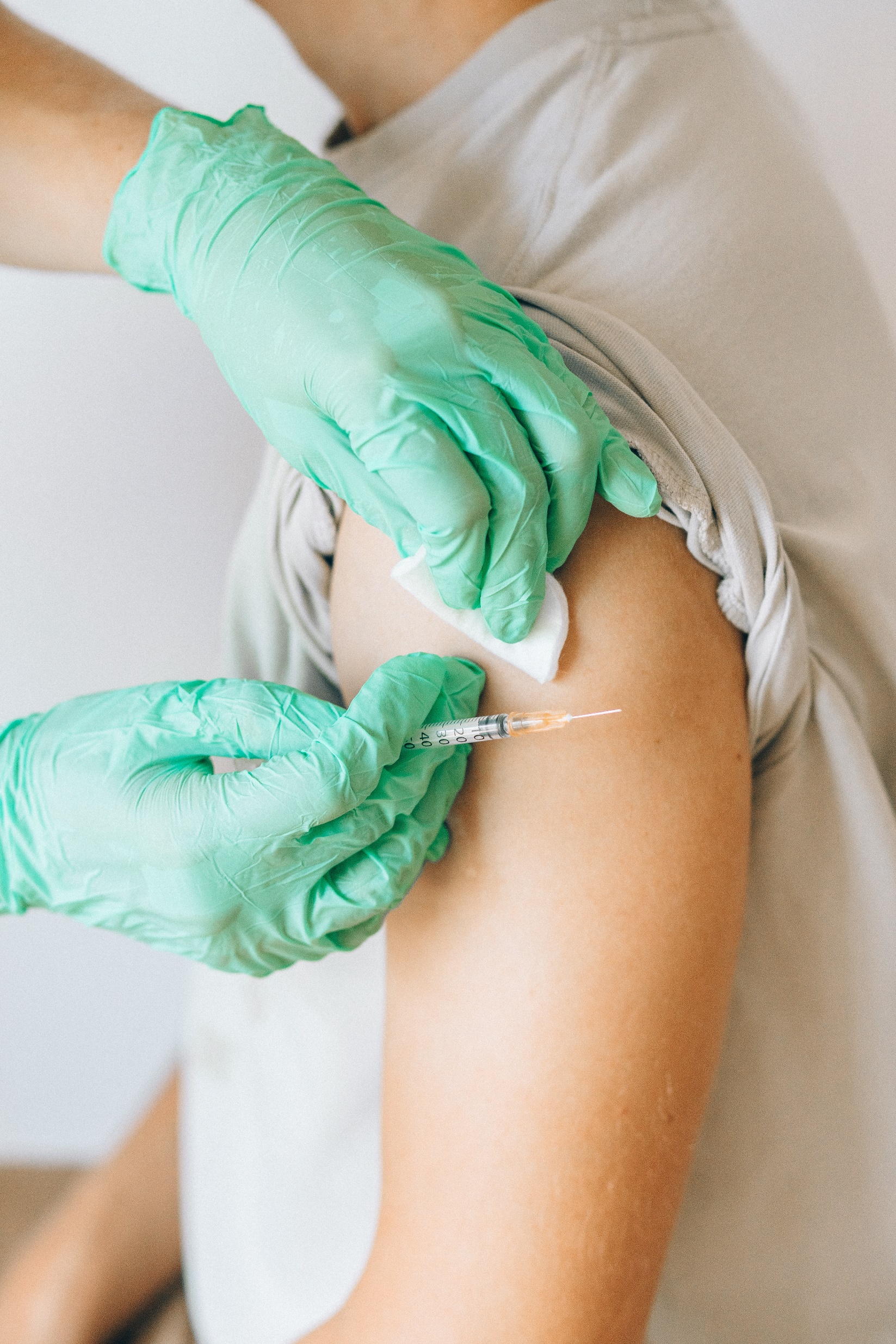 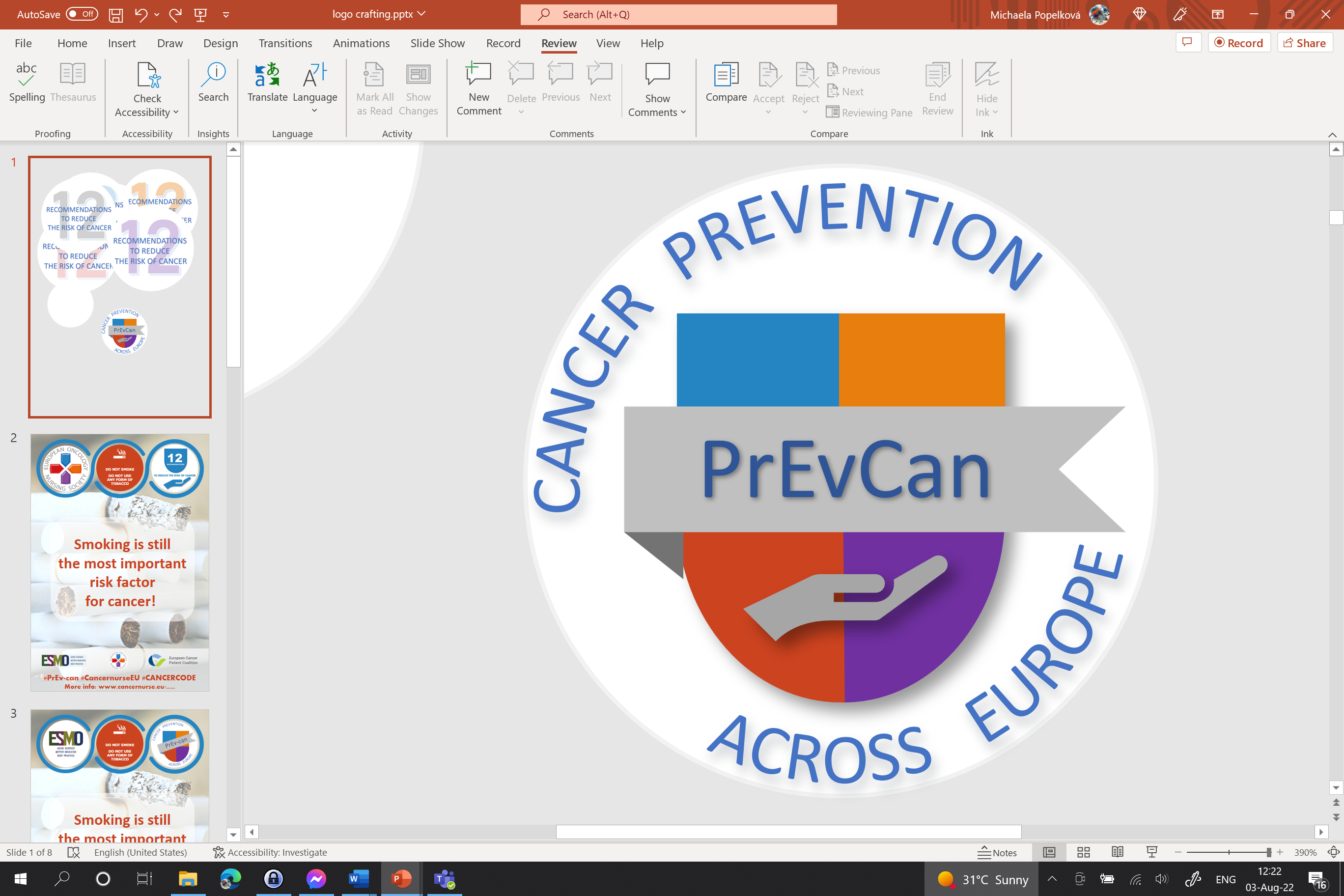 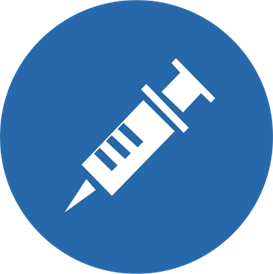 Placera din organisations logga här
SE TILL ATT DINA BARN DELTAR I VACCINATIONSPROGRAM MOT:HEPATIT B HPV
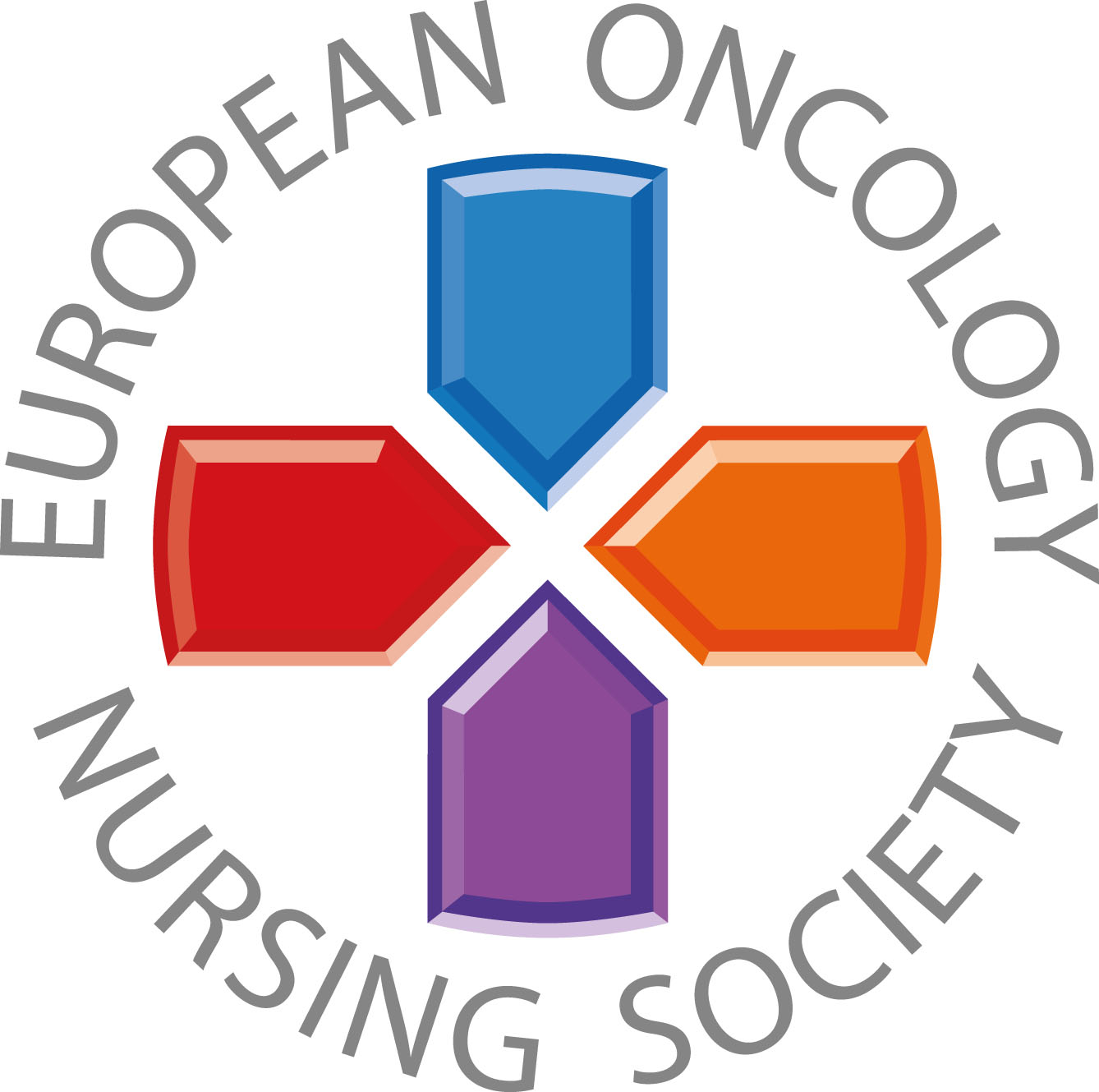 Placera ditt foto här
Anpassad text
#PrEvCan #CANCERCODEPrEvCan© är ett initiativ av EONS och genomförs i samverkan med ESMO som viktigaste partner. Läs mer på: www.cancernurse.eu/prevcan
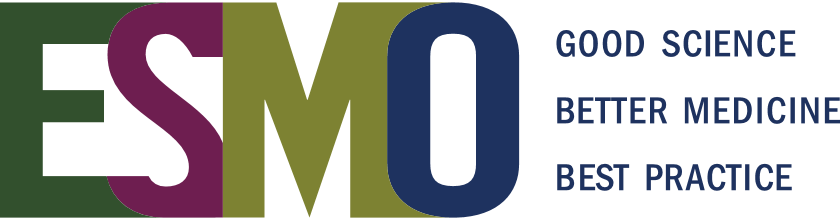